שיעור דו שבועי - סוכות- זמניות
רקע:
מעגל השנה היהודי מלא במשמעויות גלויות ונסתרות. במרבית חגי ישראל אפשר למצוא משמעות דתית, משמעות היסטורית, משמעות חקלאית ומשמעות רוחנית. 
בדף לימוד זה נחקור יחד את המשמעויות הרוחניות שיש לישיבה בסוכה דווקא בעונה זו של השנה.
א. מצוות ישיבה בסוכה
































ויקרא כ"ג
ב. המשמעות הרוחנית של החג / אליעזר שבייד
"לא יקשה עלינו להבין מדוע מצווה אדם מישראל לחזור סמלית אל מצב הביניים של ראשית התרבות דווקא בחג האסיף, המיועד לשמחה. זוהי תזכורת דווקא באותה שעה שאדם רואה לפניו ותחת ידיו את שפעת היבול. אסמיו מלאים. הוא שבע ורווה, ובטוח לכאורה מפני המחסור מחר ומחרתיים. הוא כביכול מחזיק בידיו את מפתחות אושרו. הסוכה מזכירה לו דווקא אז כי אין יציבות לאדם בעולם, כי קיומו והישגיו רופסים הם, כי אין התרבות, אף המפותחת ביותר בכליה ובאמציה, אלא דירת ארעי. כל הישג תרבותי, הוא רופס וחולף, אין לו קיום בפני הנצח. הרהור של תוגה? לאו דווקא. הסוכה היא למרות רפיסות עמדתה ושבירותה ולמרות אי הנוחות שבה סמל של שמחת חיים עזה ובוטחת. דווקא כך. דווקא מתוך הידיעה שהכל חולף ואין אדם עשוי לשמור בידיו אוצרות, שבמובן המוחלט הם אינם שלו,
אדרבה, אילו השלה את עצמו באשלית הריבונות לא היה יכול לשמוח שמחת אמת בשפע שזכה לו בעמלו. הדאגה והחרדה היו מפעפעים מבעד לאשליה של היציבות. מצות סוכה באה לחנך את היושב בה שישען פנימה על הודאות המוסרית שרצונו המיטיב של בוראו יתמכנו ושיקבל את שפע הטובה, את ברכת יבול השדות כחסד, כעדות של אהבה".

מתוך ספר מחזור הזמנים
שאלות לעיון והעמקה: 
א. מצוות ישיבה בסוכה
מה דעתך על הסיבה לישיבה בסוכה על פי ספר ויקרא? 
ב. המשמעות הרוחנית של החג
אליעזר שבייד מדבר על המשמעות הרוחנית של החג כתזכורת לכך שהשפע שלנו הוא זמני.  מדוע לדעתך חשוב דווקא בעונה זו להיזכר בעיקרון הזמניות?
אילו דברים בחייך נראים כהכרחיים לקיום שלך? וכיצד  היית מרגיש/ה לו היית מוכרח לוותר עליהם במשך שבוע ימים?
אחד הדברים שקורים בעת ישיבה בסוכה הוא יציאה מחודשת החוצה, מחוץ לכתלי הבית, קרוב יותר לטבע, הרחק מהטכנולוגיה. מה יציאה זו מאפשרת לך? 
מה הסיבה שמצוות הישיבה בסוכה מחזירה אותנו לזיכרון יציאת מצרים? 
באיזה אופן המשמעויות השונות של חג הסוכות באים לידי ביטוי בפעילותך בארגון השומר החדש?
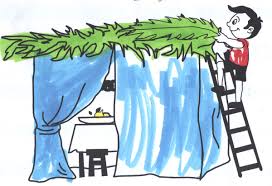